METODOLOGI PENELITIAN KUANTITATIF (Minggu 1): Paradigma dan Struktur Penelitian
Ega Asnatasia M, M.Psi., Psikolog
The blind man and the elephant
Why do we need 
to do research?
I. 1. Pengertian metodologi Penelitian
Metode: Cara yang tepat melakukan sesuatu (Cholid Narbuko,2008) 
Logos : ilmu/pengetahuan.
Apa penelitian itu?
Jawaban berbeda karena faktor yg melatarbelakangi seorang peneliti
Penelitian berasal dari kata Inggris, research.
Research itu sendiri berasal dari kata re, yang berarti kembali, dan to search yang berarti mencari. 
Dengan demikian, arti sebenarnya dari research adalah mencari kembali.
Penelitian sebagai suatu proses
Salah satu ciri khas penelitian adalah :proses yang berjalan secara terus menerus
Jadi hasil penelitian tidak akan pernah merupakan hasil yang bersifat final.
Hasil penelitian seseorang harus tunduk pada penelitian orang lain yang datang belakangan,
Jadi proyek penelitian dari awal sampai akhir merupakan proses
I. 1. Pengertian metodologi Penelitian
Menurut Penny (2012), penelitian adalah pemikiran yang sistematis mengenai berbagai jenis masalah yang pemecahannya memerlukan pengumpulan dan penafsiran fakta-fakta.
Penelitian: Suatu cara untuk memahami sesuatu dengan melalui penyelidikan atau melalui usaha mencari bukti-bukti yang muncul sehubungan dengan masalah itu, yang dilakukan secara hati-hati sekali sehingga diperoleh pemecahannya.
Metode Ilmiah
Metode ilmiah adalah metode yang menggunakan kebenaran ilmiah
Disebut ilmiah jika;
   - bersistem
   - bermetode
   - berobyektifitas
   - berlaku umum (universal).
The process of research
Dari mana menemukan masalah penelitian?
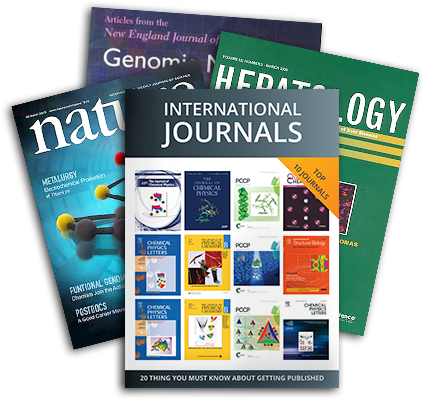 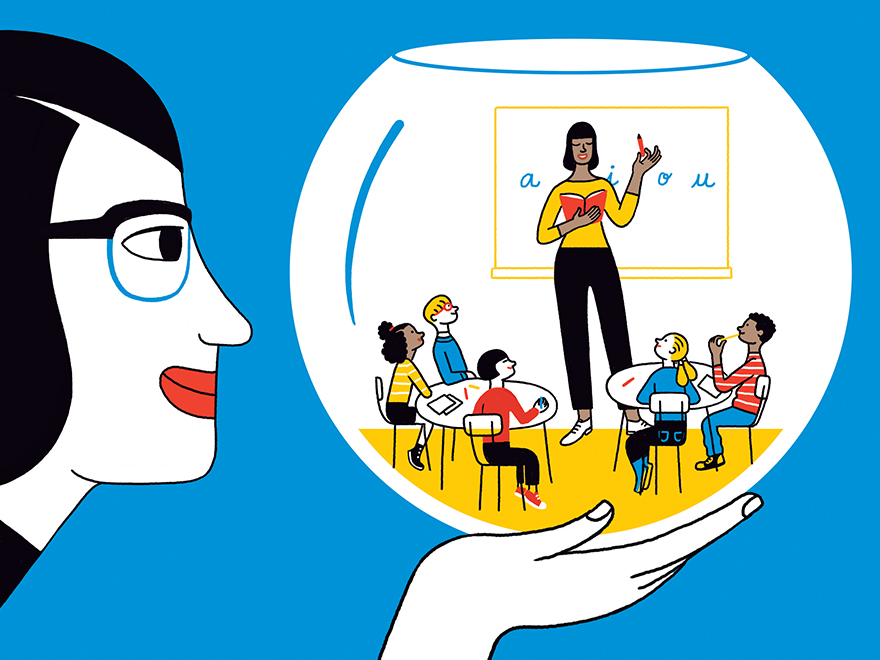 Pengamatan
Media massa
Jurnal ilmiah
Apa yang dianggap masalah penelitian?
Finding the gap
Telah ditemukan beberapa penelitian yang menggunakan botol sebagai objek kajiannya. Penelitian oleh Bunga (2019) menemukan botol ini terbuat dari kaca dan tutupnya dari alumunium. Studi lain menyatakan kaca botol ini cukup keras sehingga aman digunakan untuk penyimpanan dalam jangka waktu lama (Marsudi & Ika, 2020). Namun, masih sedikit ditemukan penelitian yang menguji kekuatan botol ini dengan metode eksperimen yang terkontrol. Tingkat penjualan botol yang cukup tinggi saat ini harus didukung oleh klaim data yang akurat. Oleh sebab itu, penelitian ini akan menguji kekuatan dan keamanan botol kaca tersebut dengan penggunaan yang bervariasi.
Existing data
Research gap
Filling the gap
Let’s brainstorm!
Berkumpul dalam kelompok kecil (maksimal 3 orang) lalu diskusikan 3 dari 7 jenis research gap yang dapat anda temui pada jurnal ilmiah disertai contoh. 

Waktu diskusi: 20 menit.
Novelty in research
[Novelty] berasal dari Bahasa latin = New
Merujuk pada karakteristik kebaruan atau originalitas dari sebuah karya  manfaat
Novelty erat kaitan dengan research gap
Jenis novelty : 
Invention : temuan baru
Improvement : peningkatan / penguatan
Refutation: menyajikan sanggahan
Serupa tapi tak sama
Novelty in sentence
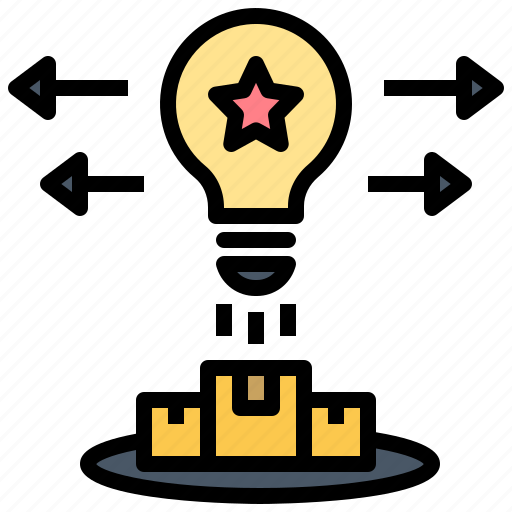 Sejauh pengetahuan peneliti, masih sedikit studi komprehensif tentang …………………..
 Berdasarkan pemahaman peneliti, masih terbatas adanya penelitian analisis faktor yang mempengaruhi ……. menggunakan ……..
 Menurut kajian literatur yang ditemukan, topik ……. masih jarang ditemukan 
 Saat ini, studi tentang ………. masih sangat dini sehingga belum banyak penelitian terdahulu yang dapat dijadikan rujukan. 
 Telah ditemukan cukup banyak kajian tentang ….. Namun demikian, pengaruhnya terhadap …. sejauh ini belum diuji secara luas
Significance of the study
Hasil studi ini akan bermanfaat untuk …….
 Berdasarkan kebutuhan masyarakat akan …. maka penelitian ini akan menyajikan …….
 Hasil kajian penelitian ini dapat menjadi dasar peningkatan ………
 Secara teoritis, penelitian ini akan menambah pemahaman lebih mendalam tentang …..
 Secara praktis, pihak …. dapat menggunakan hasil penelitian ini sebagai panduan …….
 Diharapkan penelitian ini akan memberikan kontribusi pada ………
Do not 
overclaimed your
research impact
Let’s brainstorm!
Buatlah mind-map yang menggambarkan topik riset yang Anda minati. Tulis topik itu sebagai center, kemudian Anda bisa memperluasnya dengan: 
- Mengapa tertarik topik ini?
- apa saja yang sudah Anda ketahui tentang topik tersebut? 
- data apa saja yang mendukung pemahaman Anda? 
- apa hal yang Ingin Anda ketahui lebih lanjut? 
(silahkan kembangkan sendiri.. Tidak ada satu cara yang paling benar untuk membuat mind-map)